Projeto de intervenção como proposta de trabalho de conclusão de curso.
PAUTAS
Elaboração do TCC

Tipo de TCC

Sala virtual de TCC
ELABORAÇÃO DO TCC
Cada aluno terá um professor orientador
O TCC deverá ser postado na sala de TCC criada no AVA
Não será aceito TCC enviado por email
O TCC deverá ser postado em etapas, seguindo os prazos presentes no cronograma de TCC
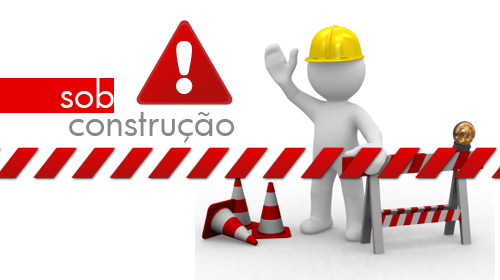 PLANO DE INTERVENÇÃO
Trata-se de um formato de TCC, em que o aluno irá elaborar um Projeto, a ser direcionado a algum órgão competente, com base na identificação de uma problemática em sua realidade de trabalho. O aluno terá que definir itens necessários para a viabilização do mesmo, tais como metas, impactos esperados, cronograma, dentre outros.
PLANO DE INTERVENÇÃO
Observar na sala virtual de tcc o planejamento para a postagem dos tópicos do PLANO DE AÇÃO/INTERVENÇÃO em cada etapa!
PLANO DE INTERVENÇÃO - ETAPAS
Problema
Revisão de Literatura
Recursos Necessários
A distribuição dos tópicos em cada etapa pode variar de acordo com o planejamento pedagógico de cada curso.
PLANO DE INTERVENÇÃO - TÓPICOS
Identificação do plano
Título do trabalho – Exemplo:  ESTRATÉGIAS DE ACOMPANHAMENTO PRÉ-NATAL DE GESTANTES ADOLESCENTES NO HOSPITAL REGIONAL MATERNO INFANTIL DE IMPERATRIZ - MA.

Introdução / Justificativa
Apresentar visão clara e simples do tema / Por que realizar o trabalho

Objetivo
“O que deve ser feito” (Recomenda-se começar com verbo no infinitivo – ex: Analisar, Avaliar...)

Metas
“O que se pretende com o trabalho” 
(Ex: Contribuir com a redução da mortalidade infantil no município em questão)
PLANO DE INTERVENÇÃO - TÓPICOS
Cronograma
Projeção de período a ser desenvolvido o projeto

Impactos esperados
São os resultados a serem atingidos
Ex:  Gerar benefícios para a saúde do bebê e da gestante na comunidade assistida melhorando a qualidade de vida da população na medida em que proporciona conhecimento e meios de alcançar esse objetivo.
PLANO DE INTERVENÇÃO - TÓPICOS
Conclusão / Considerações finais
Síntese de toda reflexão que consiste em reafirmar a ideia central da temática. “O resultado obtido” (Deve responder exatamente ao objetivo proposto)

Referências
Devem ser listadas todas as referências científicas utilizadas, de acordo com as Normas ABNT.
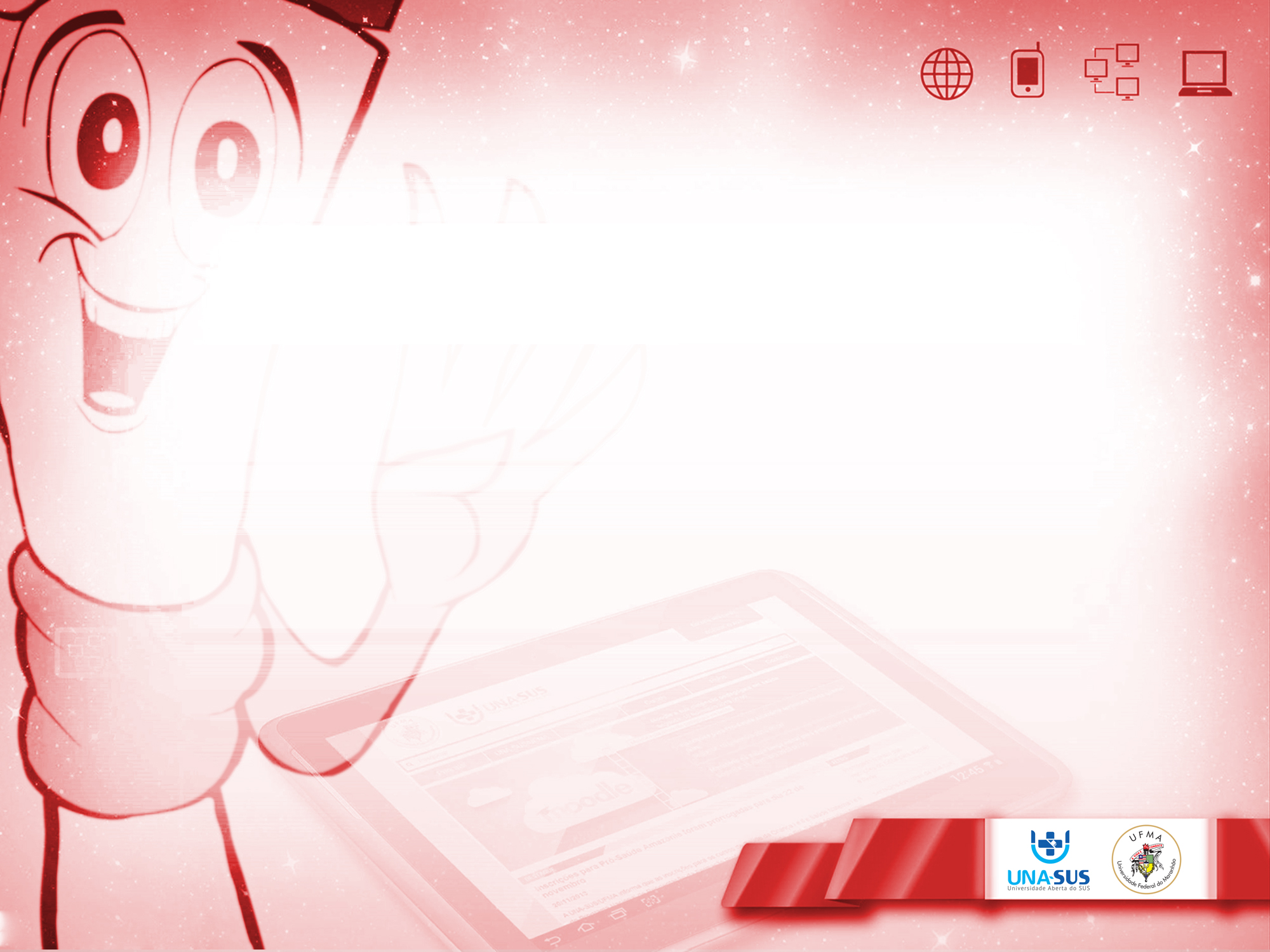 SALA DE TCC
LOGIN
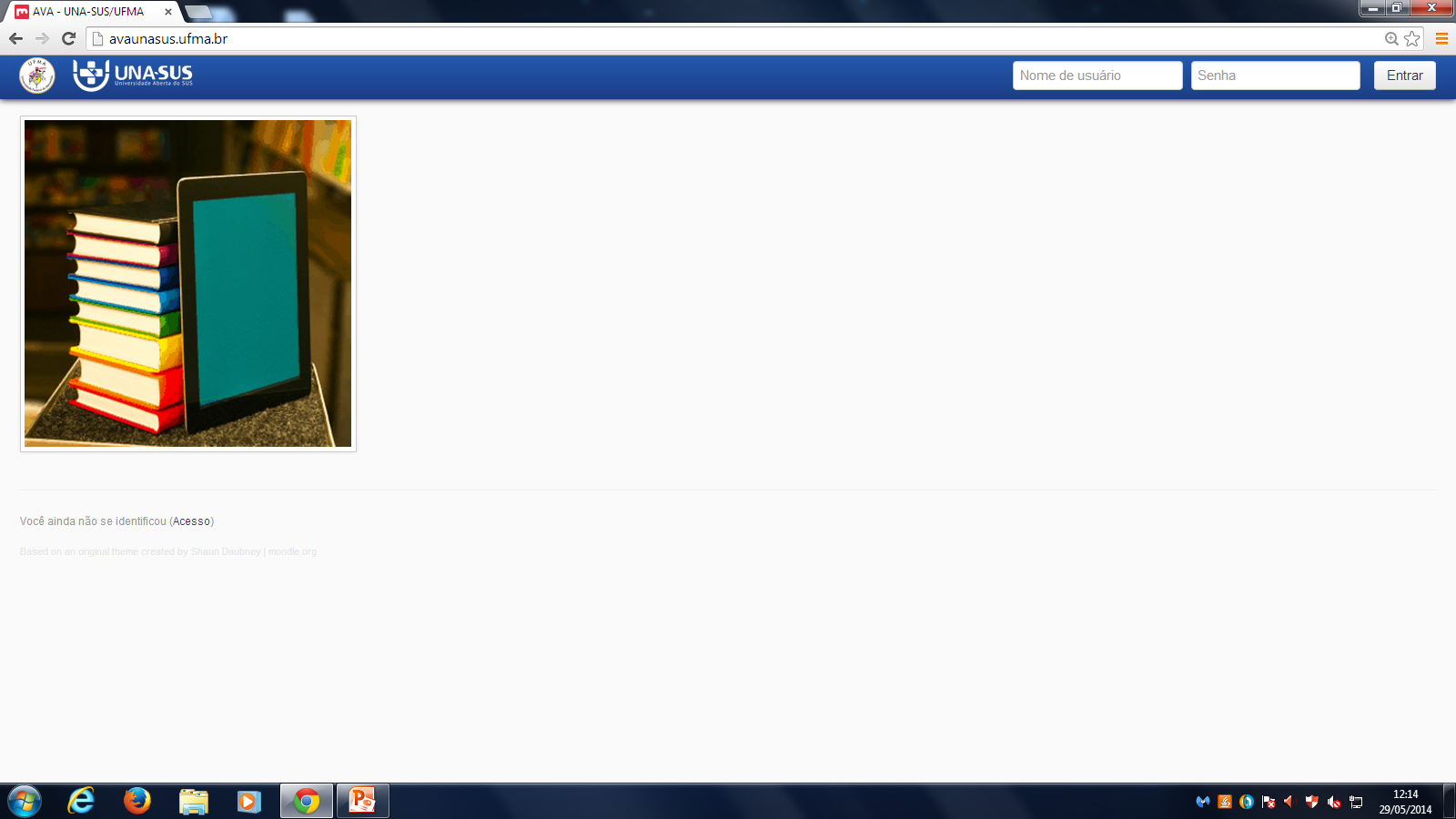 Digite seu Usuário e Senha e clique em “Entrar”
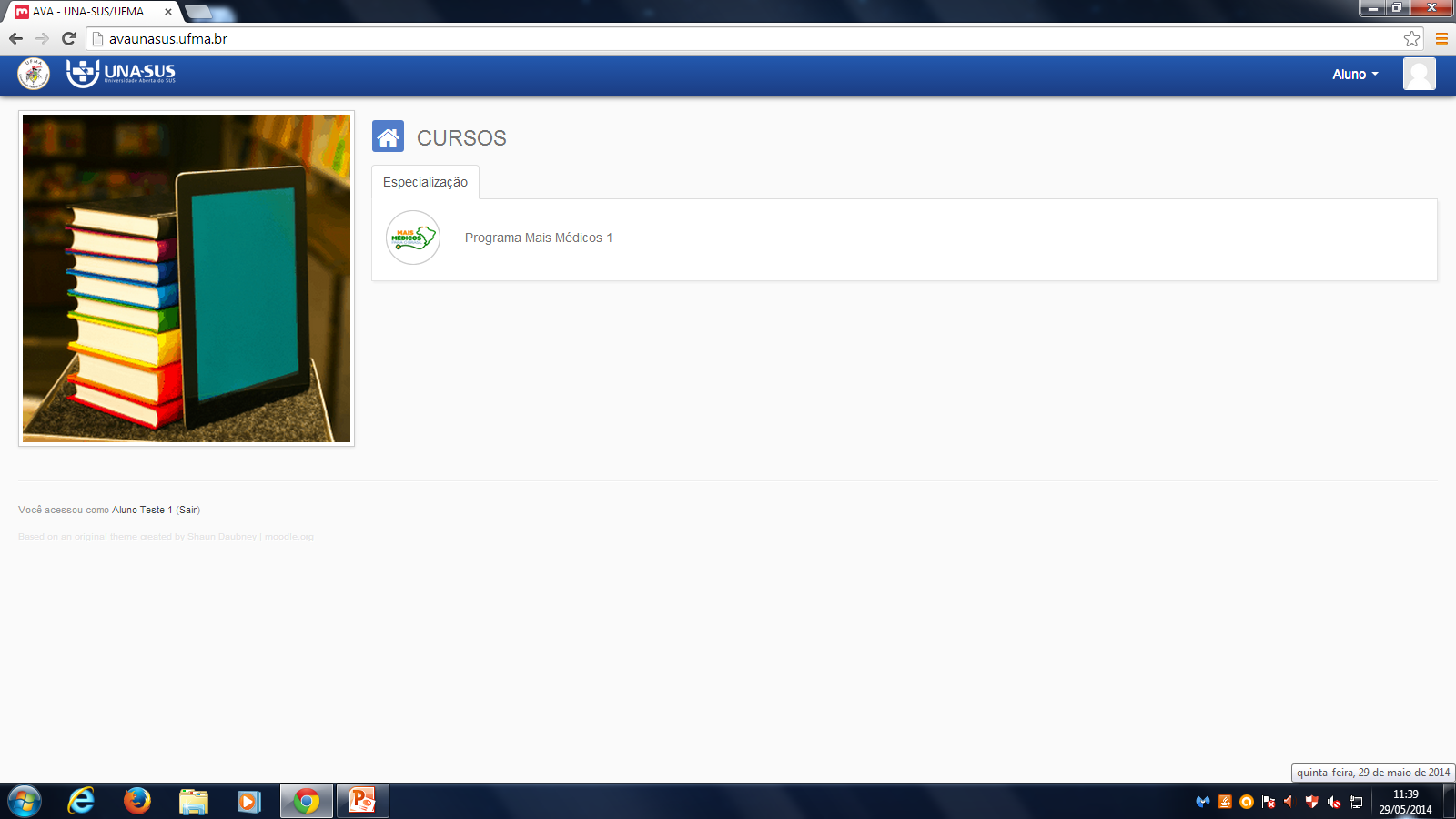 Clique no programa de 
Pós-Graduação da 
UNA-SUS/UFMA que você está com a função de orientador de TCC
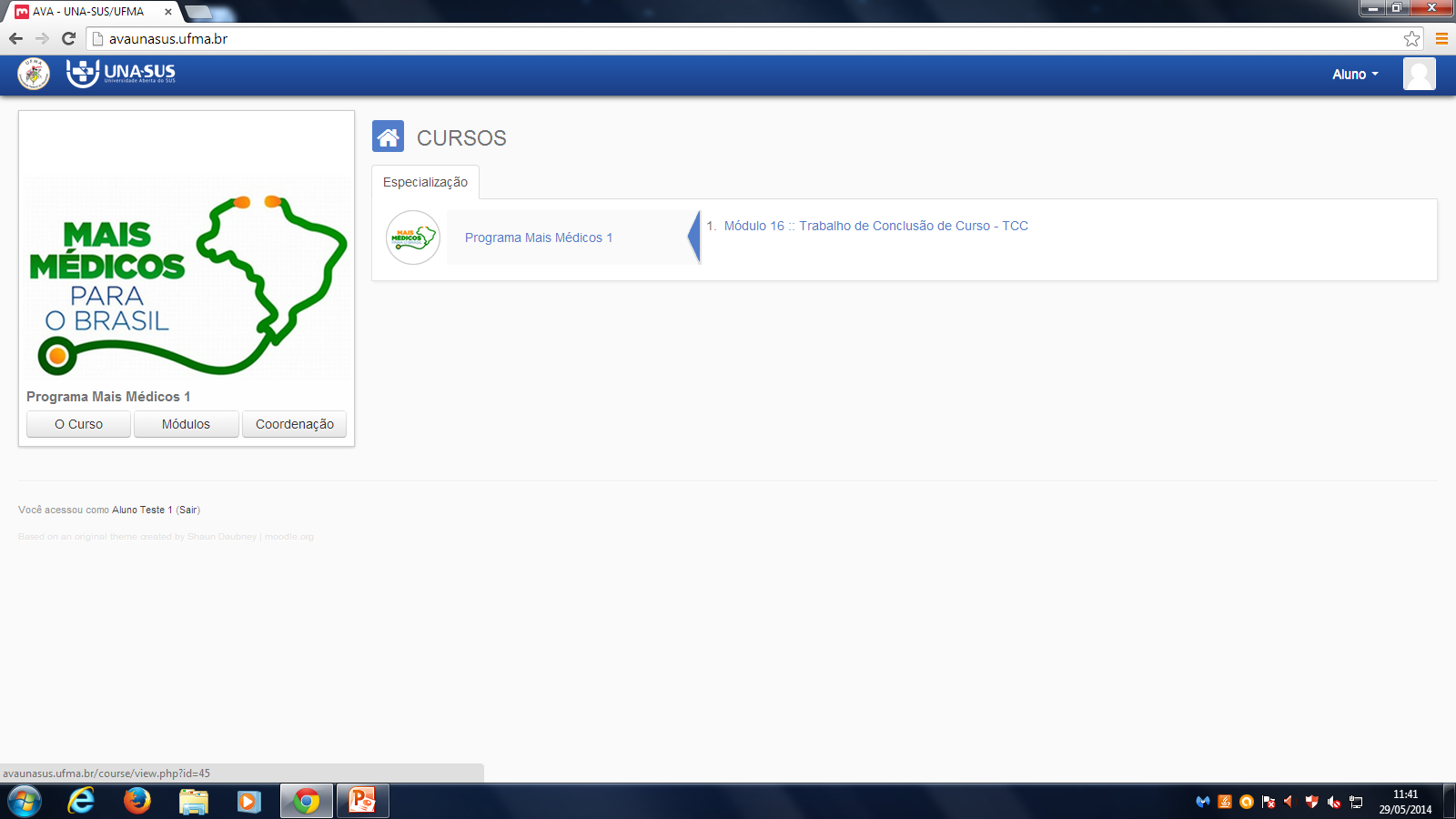 Clique aqui para ter acesso à sala de TCC
TELA INICIAL
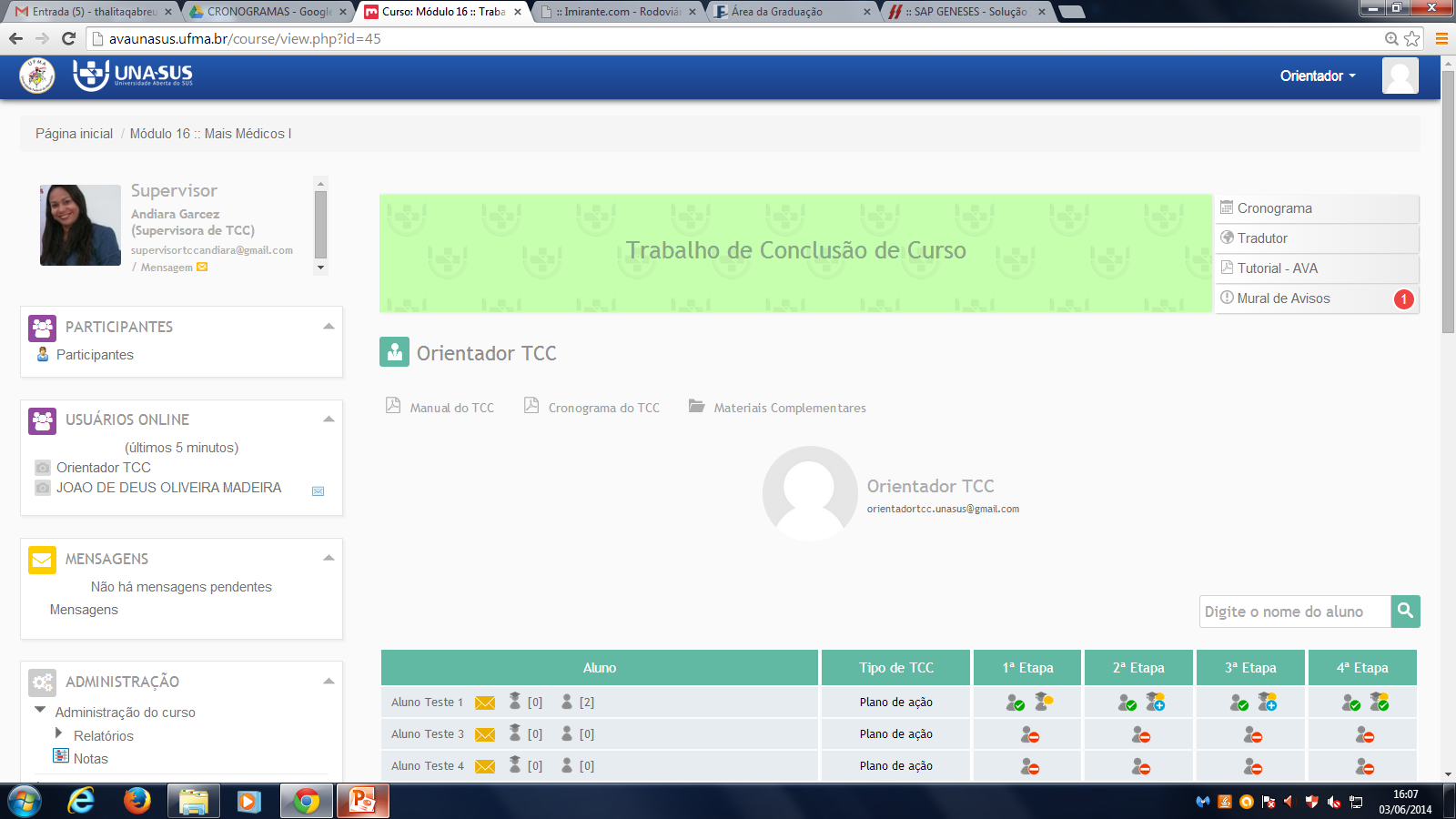 MANUAL DO TCC
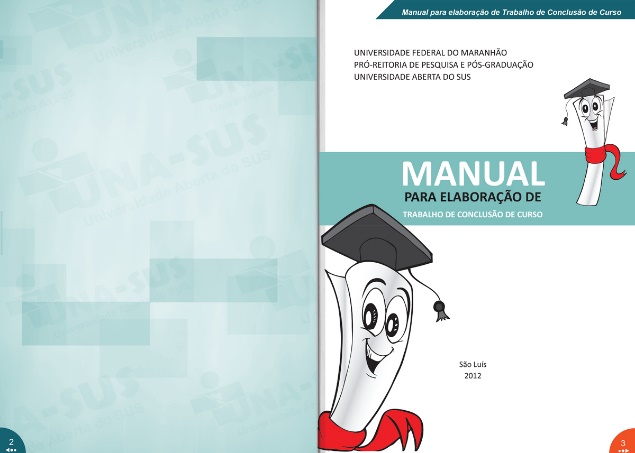 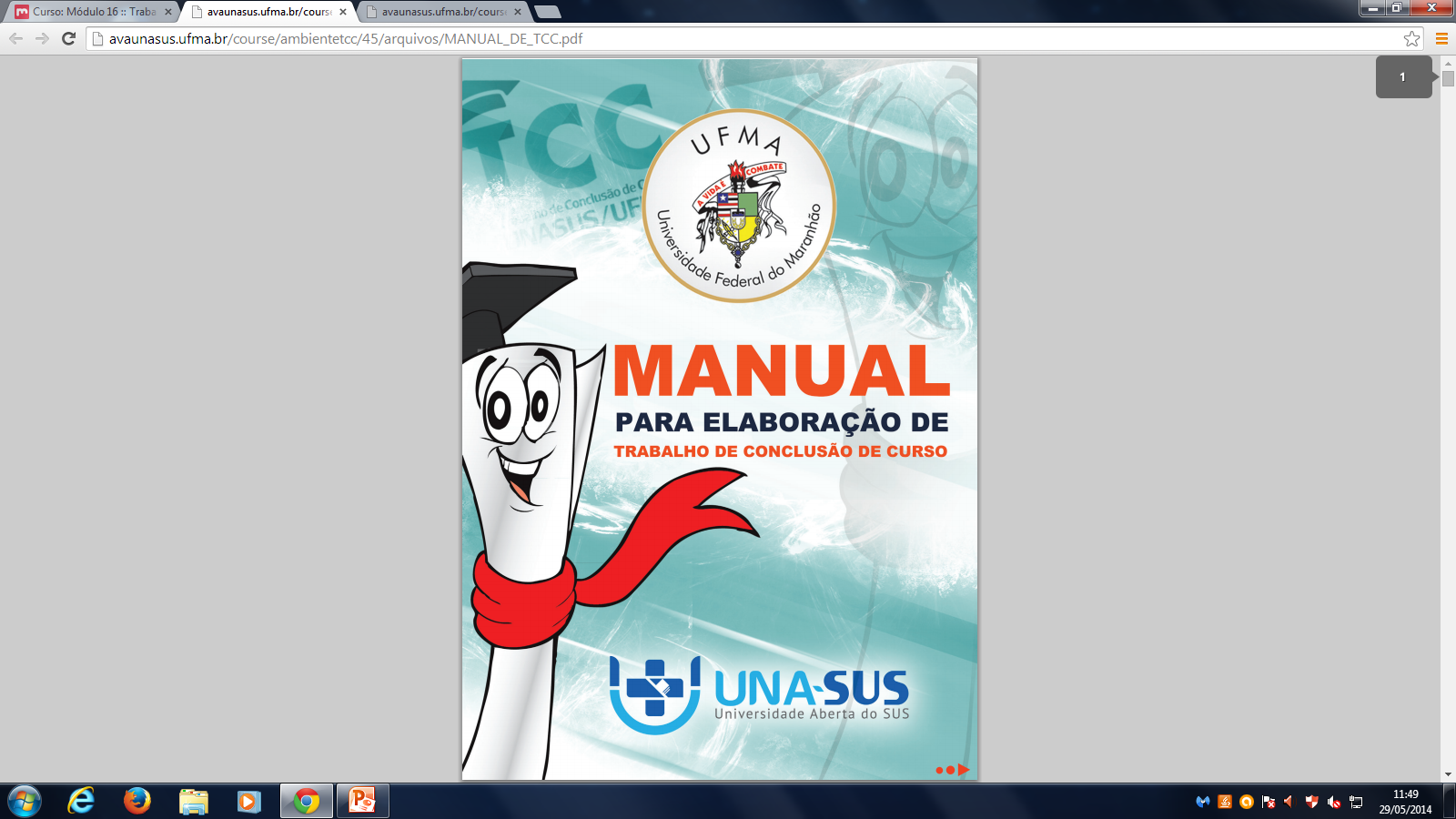 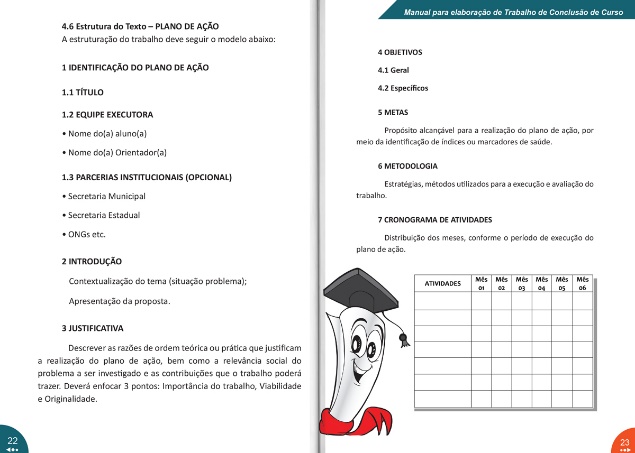 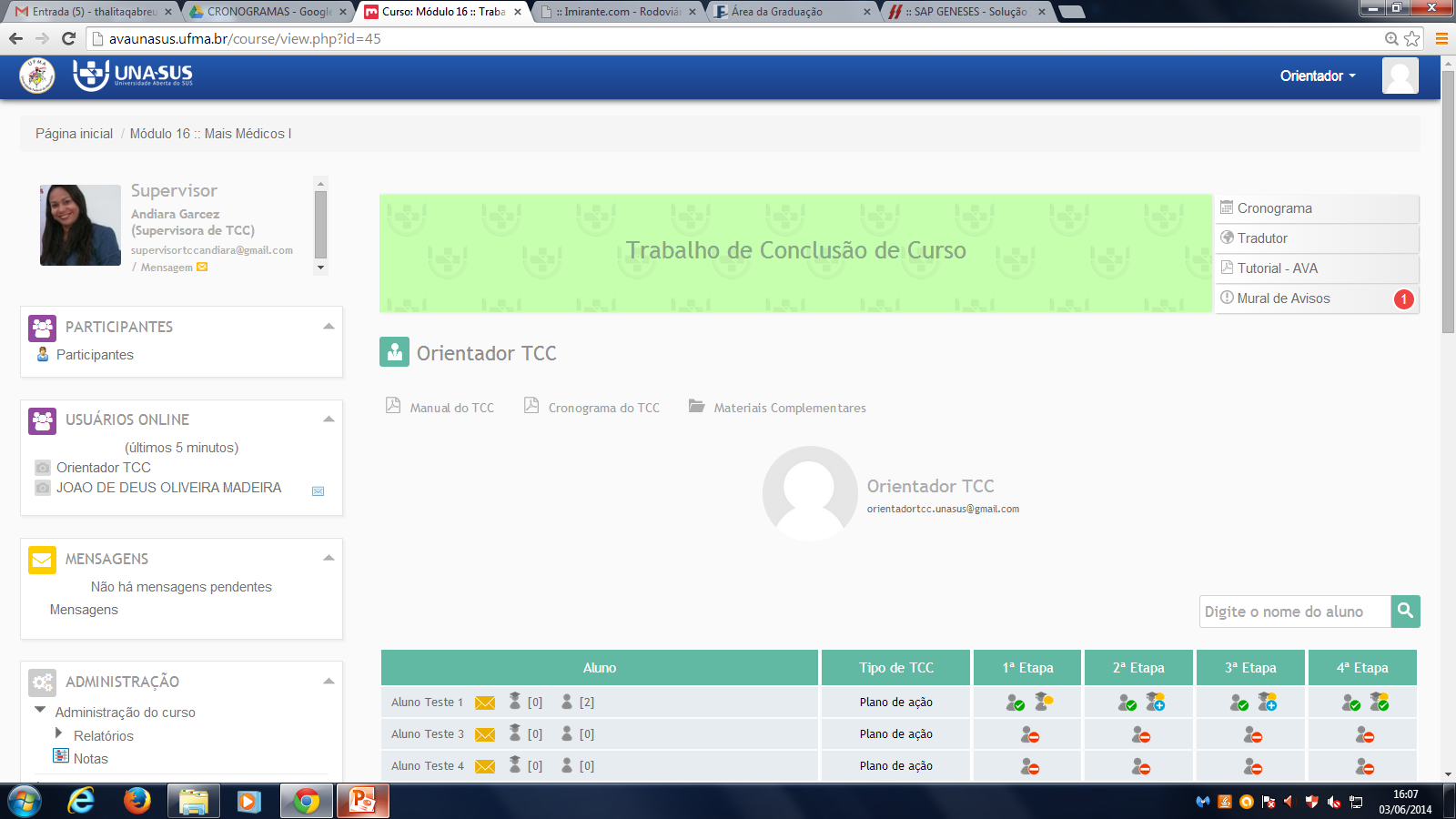 Clique aqui para ter acesso ao Cronograma do TCC. Fique atento aos prazos de postagem dos alunos e período para correção de cada etapa, para lembrá-los.
CRONOGRAMA DE TCC
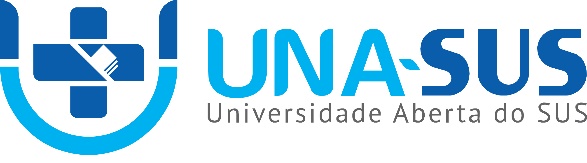 *Este cronograma é passível de alteração conforme deliberação da Coordenação de TCC
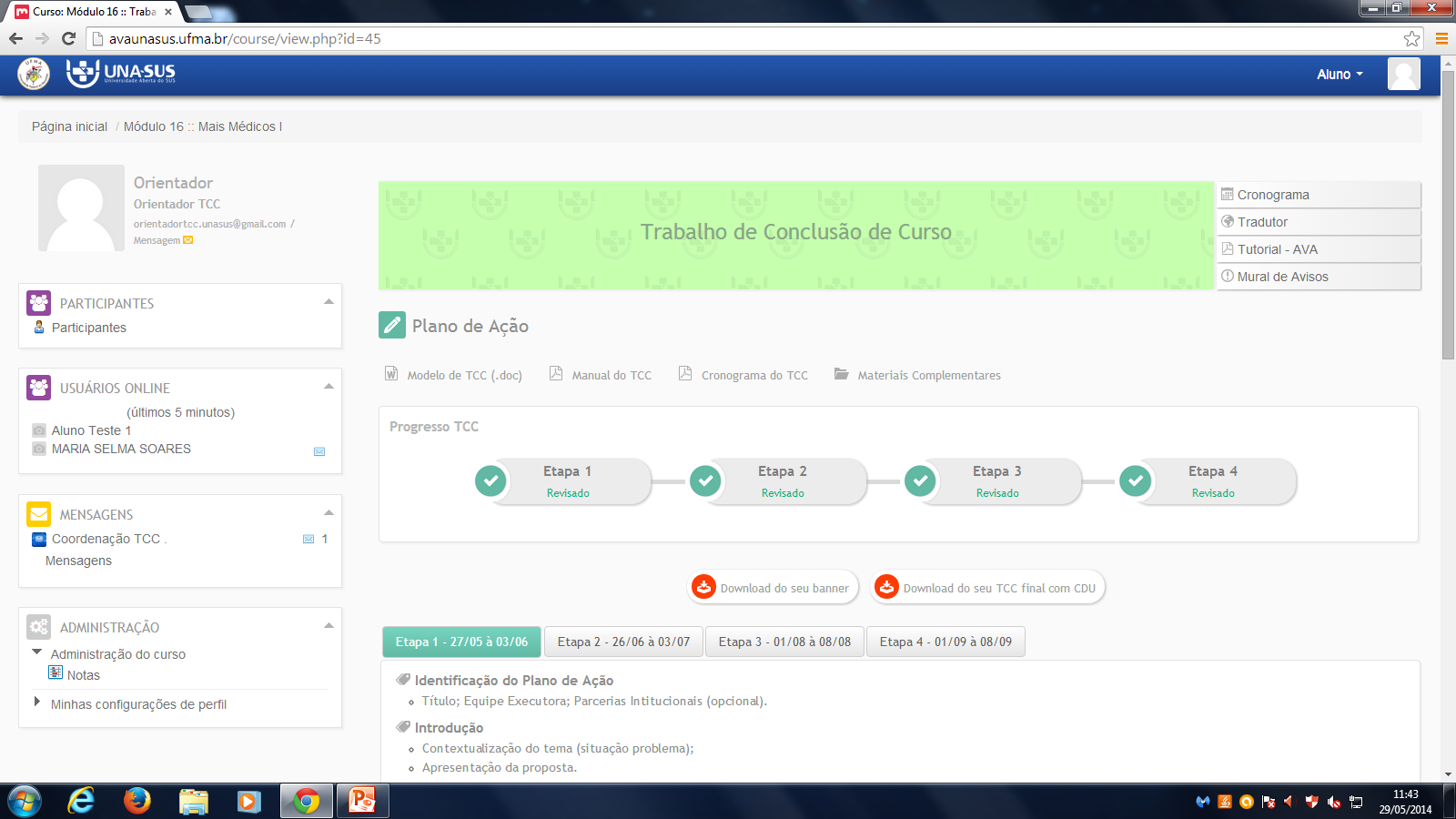 Clique aqui para ter acesso aos Materiais Complementares.
MATERIAIS COMPLEMENTARES
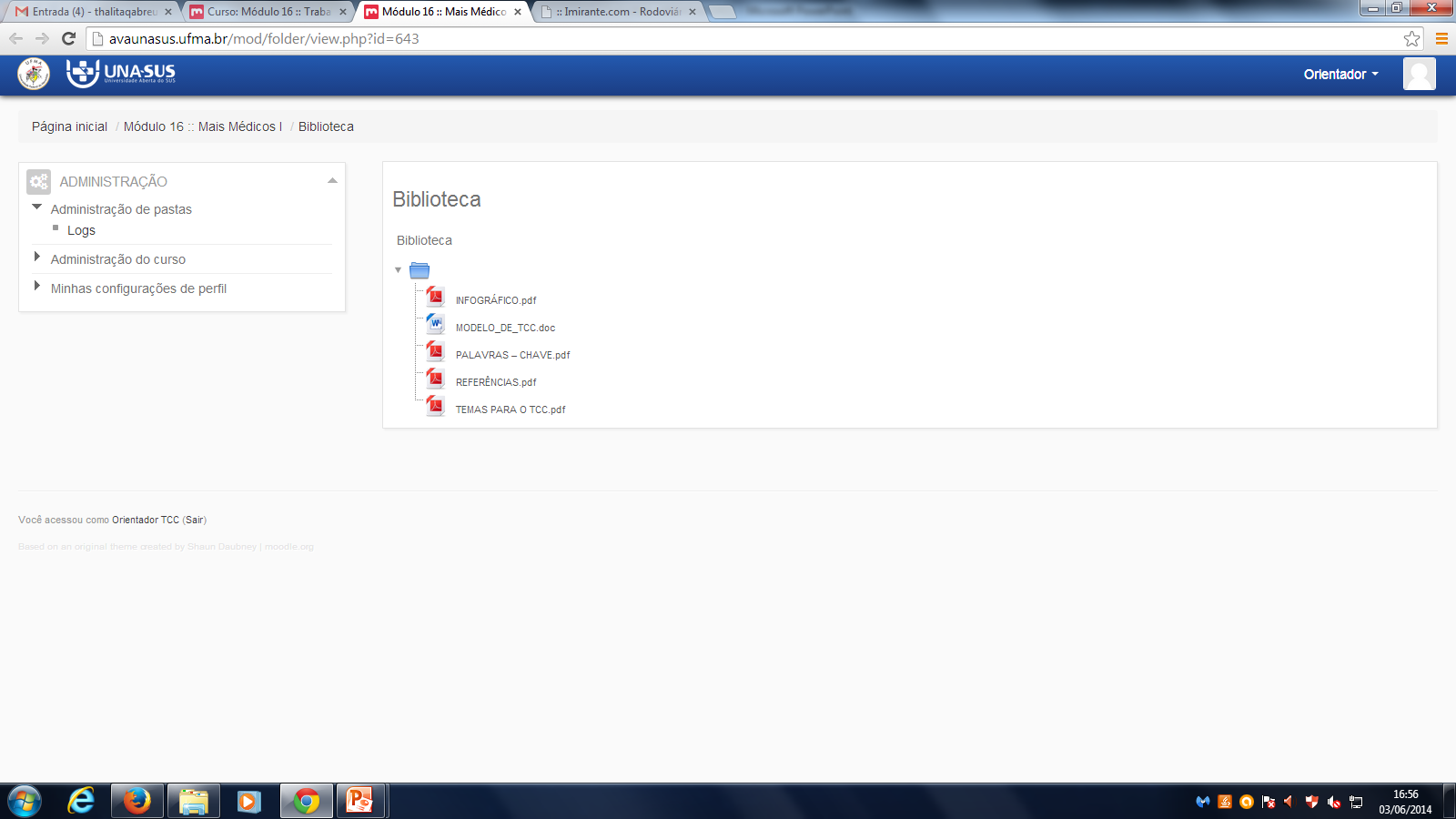 Disponibilizamos Modelo de TCC no formato word, normalizado, o aluno necessita apenas adaptar ao seu tema. Além de materiais que poderão lhe auxiliar.
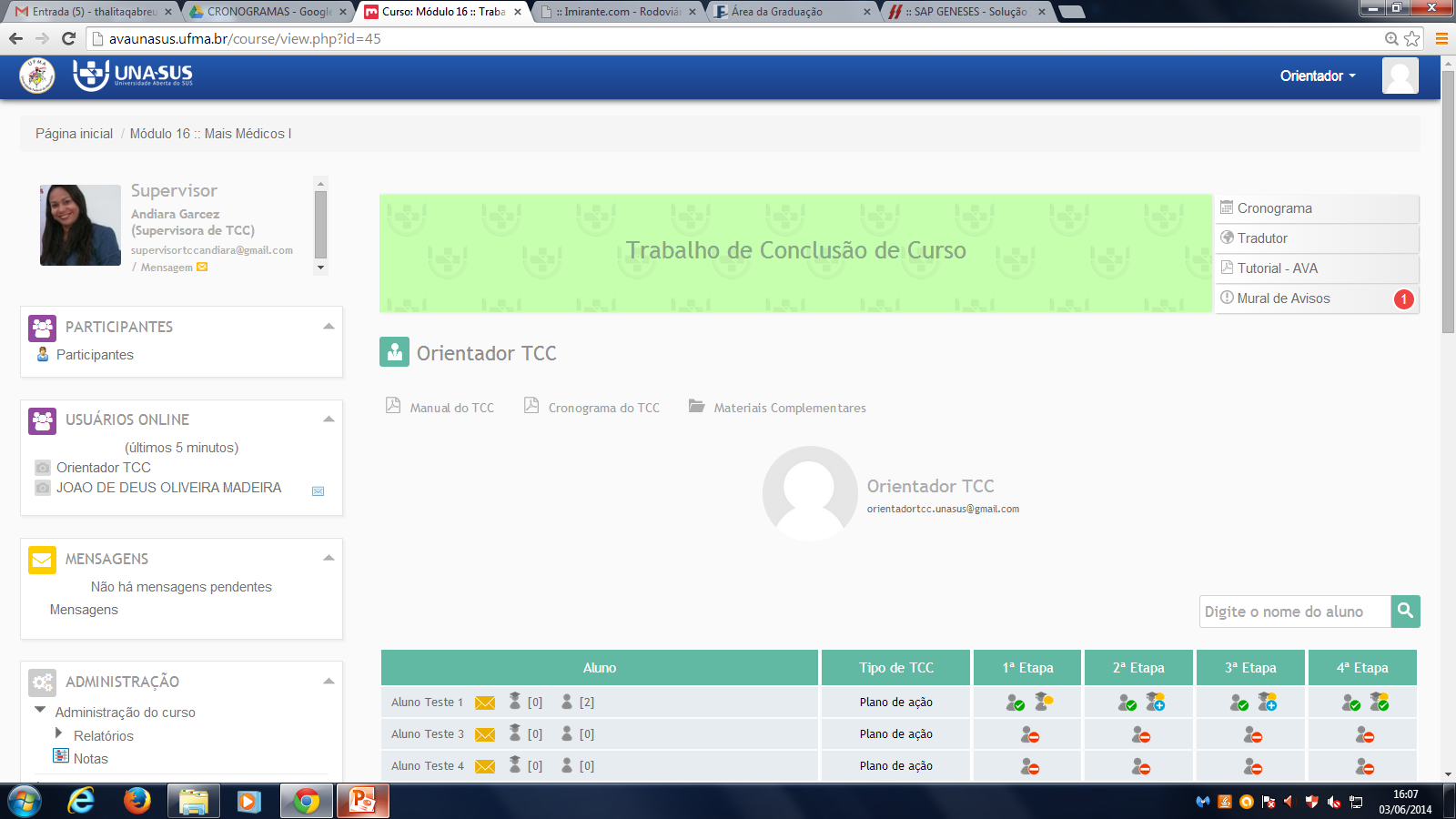 Etapas a serem desenvolvidas pelos alunos.
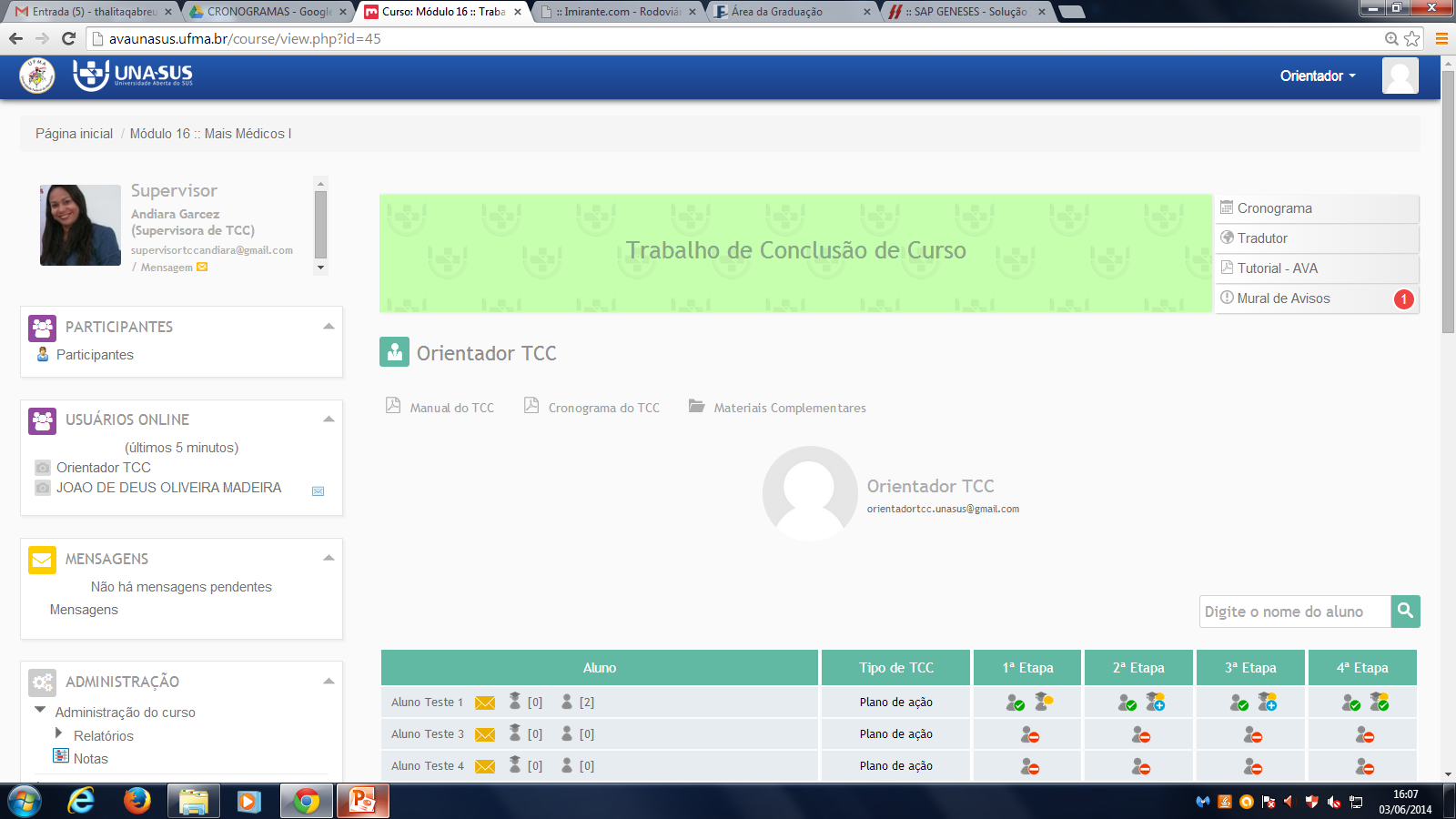 O aluno teste 1 (por exemplo)  postou todas as etapas do seu TCC.
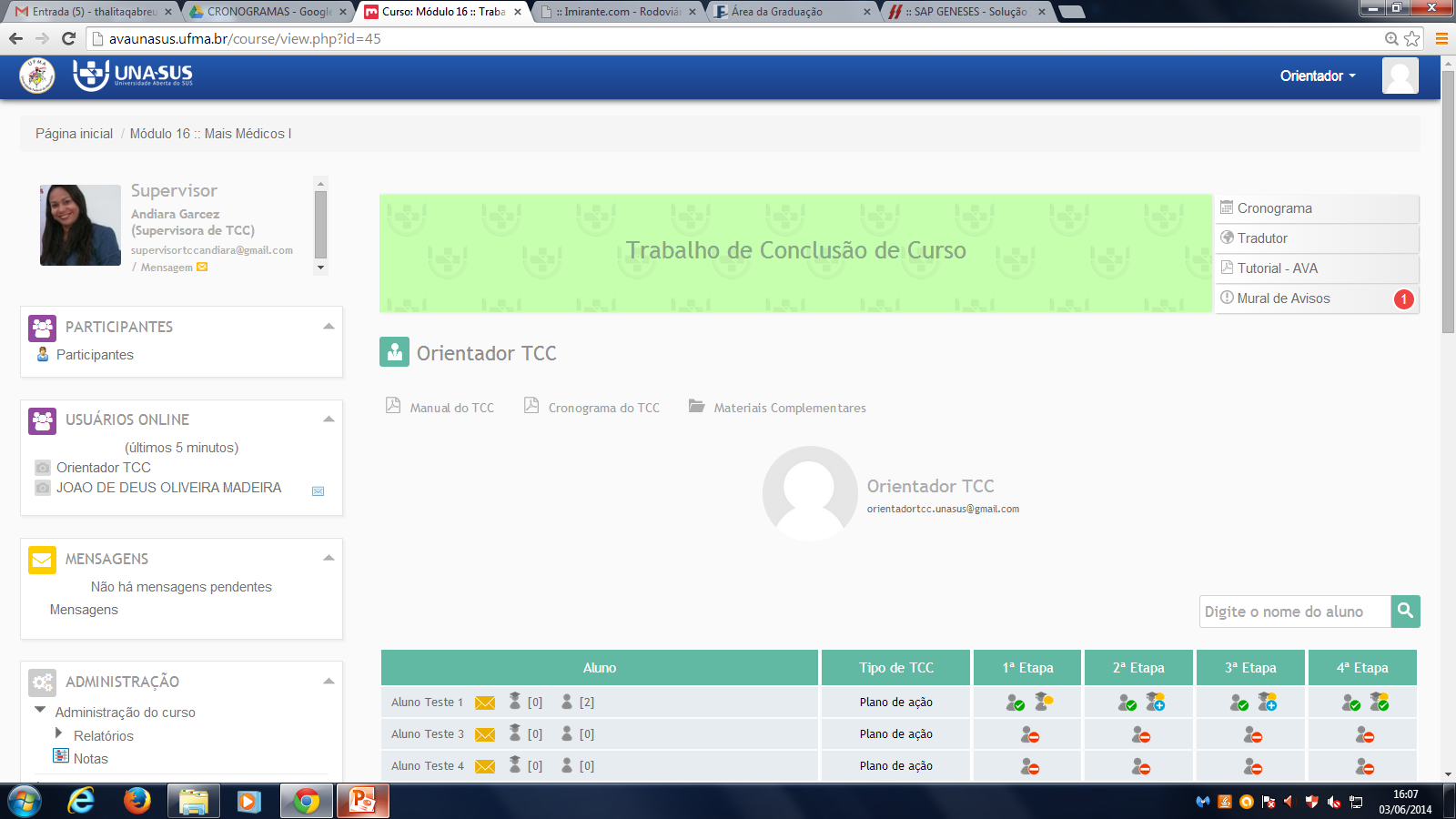 Os alunos 3 e 4 (por exemplo) não postaram nenhuma etapa dos seus TCCs.
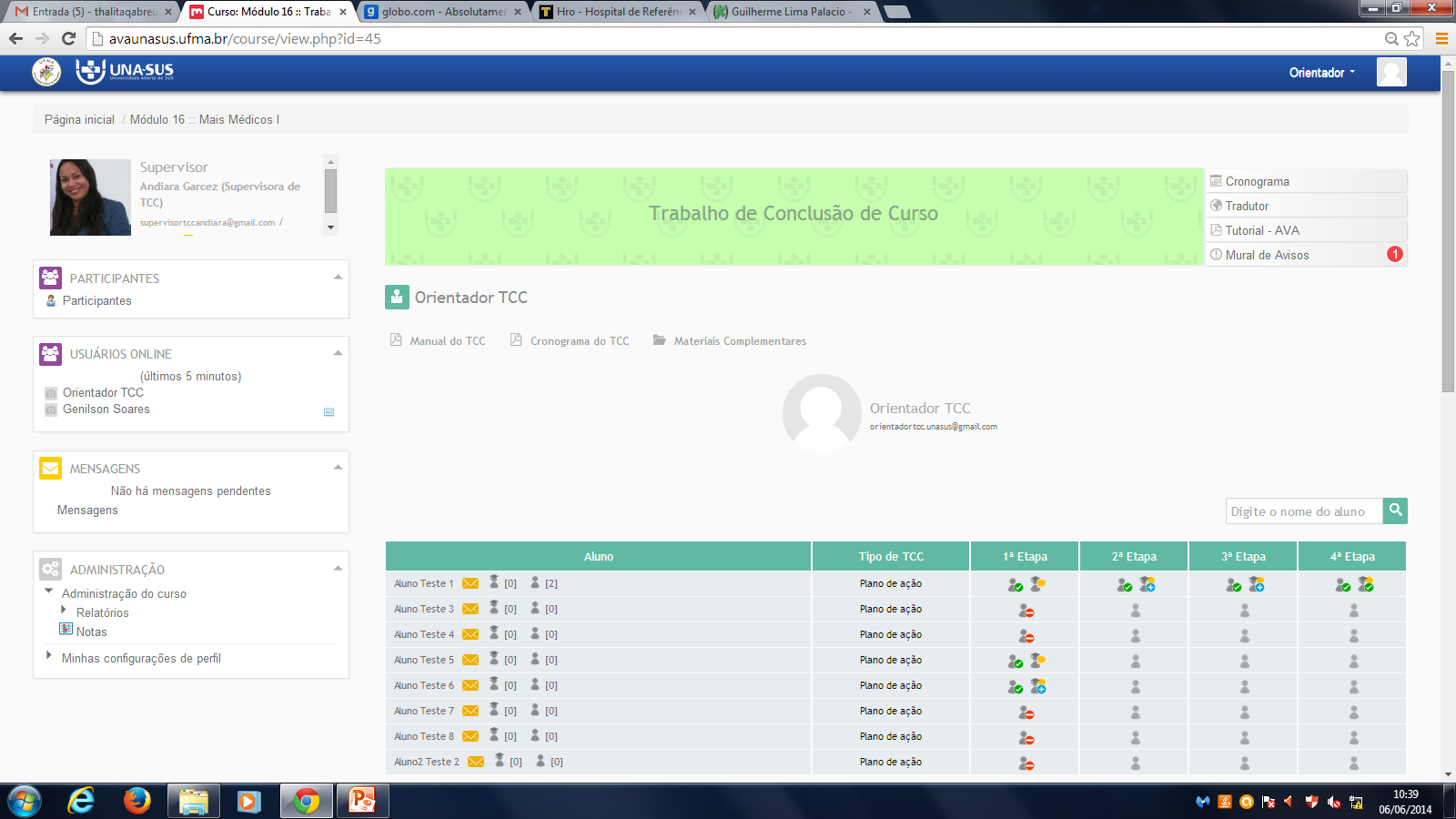 Quando uma etapa ainda não estiver aberta para postagem, aparecerá assim.
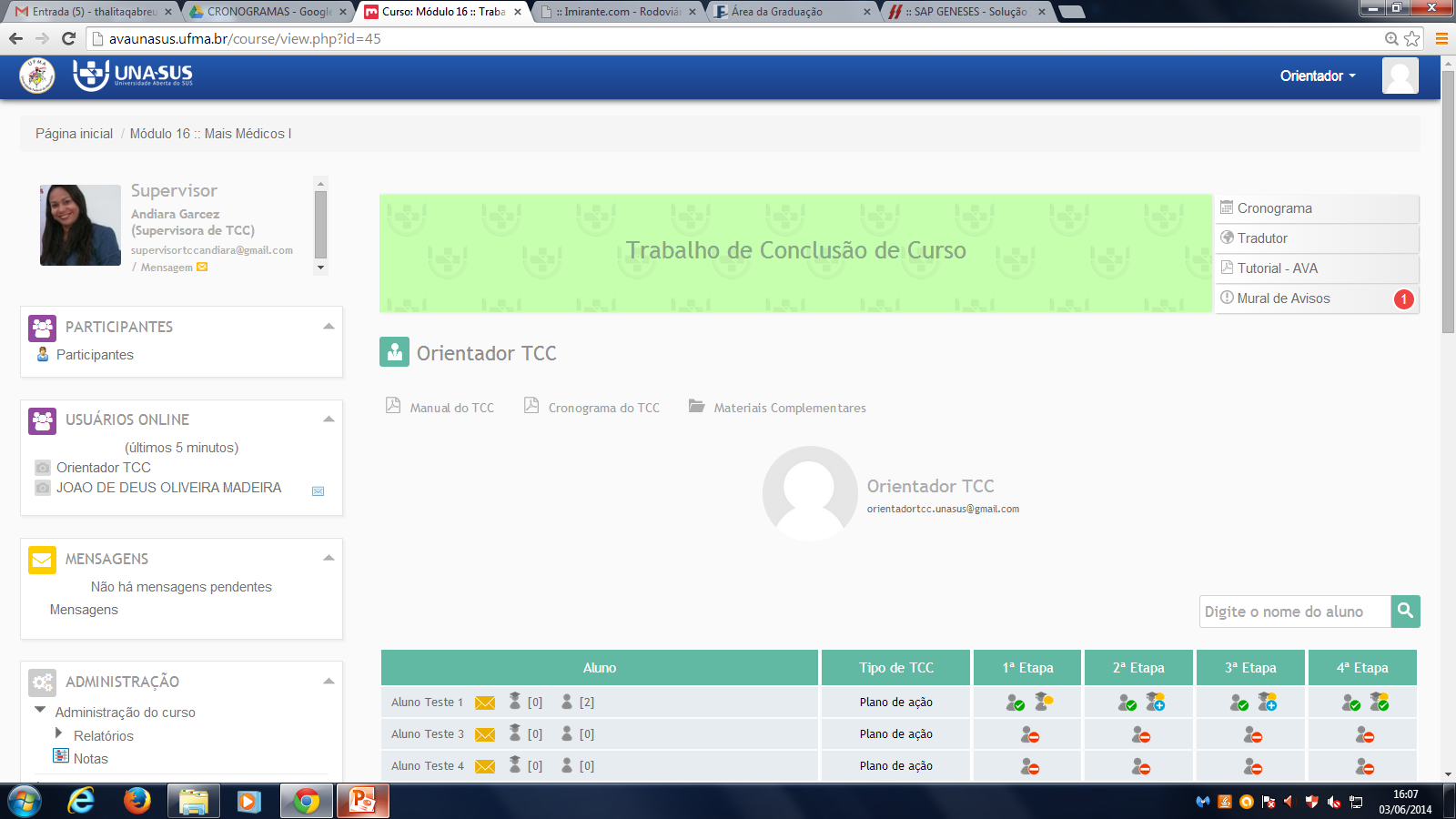 Clique aqui para corrigir a primeira etapa enviada pelo aluno.
“FEEDBACK” - CORREÇÃO
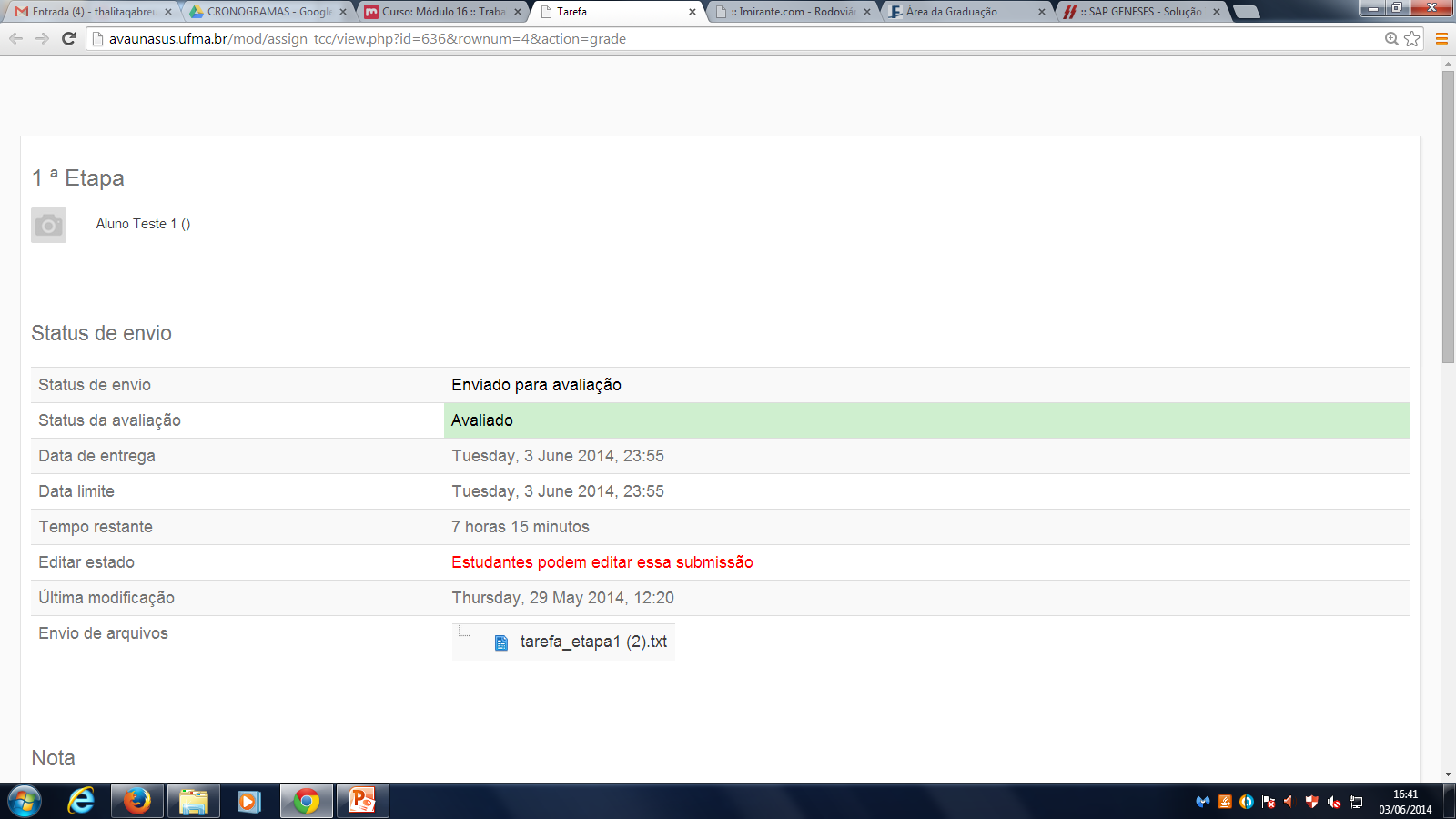 Baixe aqui o arquivo enviado pelo aluno. Corrija o arquivo e salve em seu computador.
OBRIGADA
sec.academica.unasus@gmail.com